Student Wellness Programs & Services
College of Agriculture, Life & Environmental Sciences (CALES)
A lot happens in life — we can help you navigate it. All services are no-cost & confidentialVisit uazcales.com/wellness for holistic wellness resources, including:
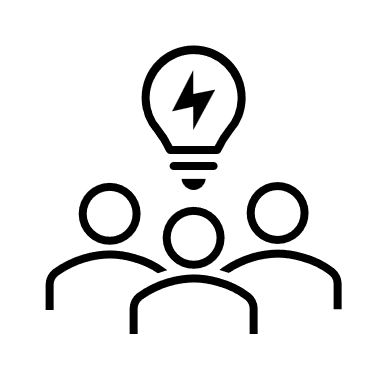 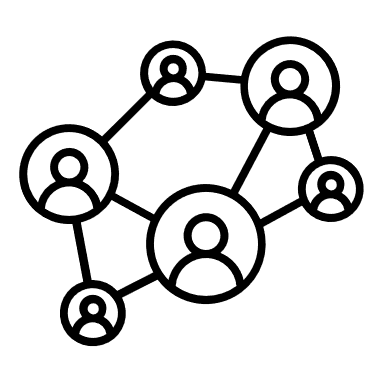 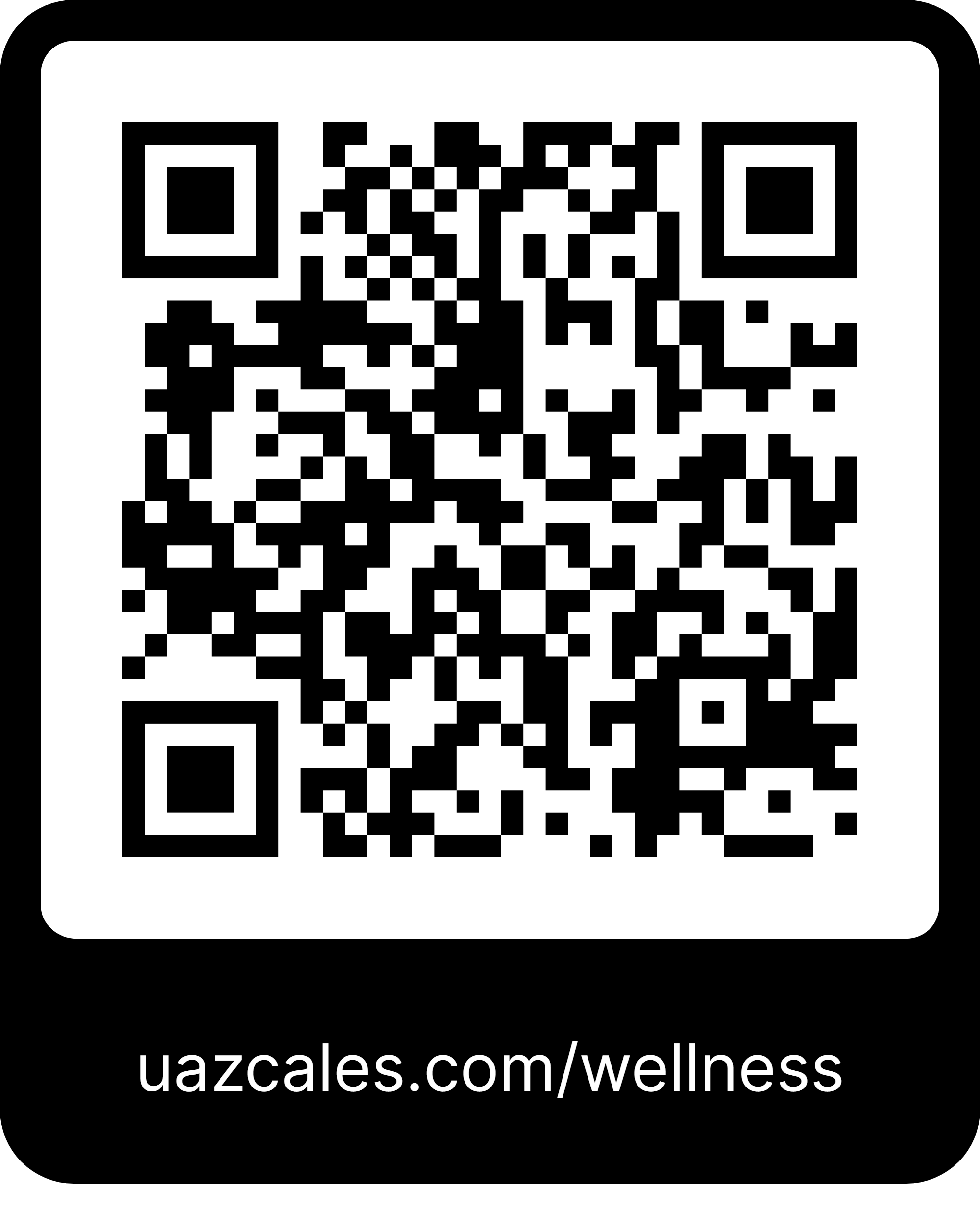 Mind-Body Skills 
8-week team-based program on resilience and mindfulness.
The VR Gift 
Stress-reduction 
exercises with virtual 
reality headsets.
Elevate Evenings 
A student lead wellness community of friendship, food, & flourishing.
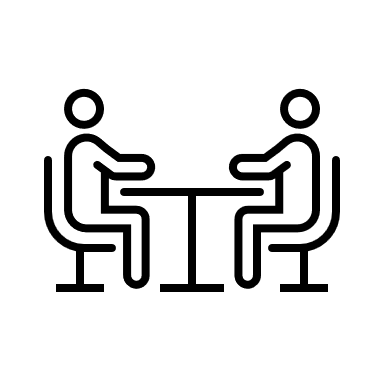 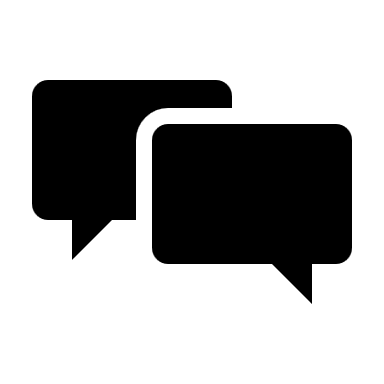 Wellness Checkups Personalized holistic wellness checkups & referrals.
Therapy Counseling In-depth mental health support and referrals.